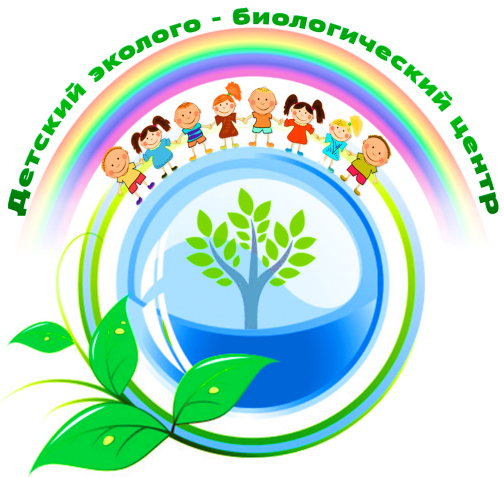 Итоги работырегиональной экспериментальной площадки
Муниципальное бюджентное учреждение
дополнительного образования города Ульяновска
“Детский эколого-биологический центр”
2019-2020
Тема в программе РИП:
Культурологические основы экологического образования 
в учреждениях дополнительного образования
Статус в программе РИП:региональная инновационная площадкаСтаж в программе РИП: 2 года
Задачи исследования на втором этапе
Анализ эмпирического опыта экологического образования
Диагностический инструментарий определения сформированности экологической культуры
Уровень сформированности экологической культуры учащихся (констатирующий эксперимент)
Структурно-функциональная модель формирования экологической культуры учащихся в системе дополнительного образования: основные компоненты
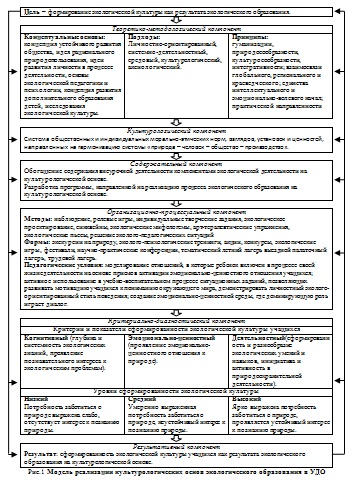 Комплект образовательных программ по экологическому образованию на культурологической основе
Учебно-методическое пособие по экологическому образованию
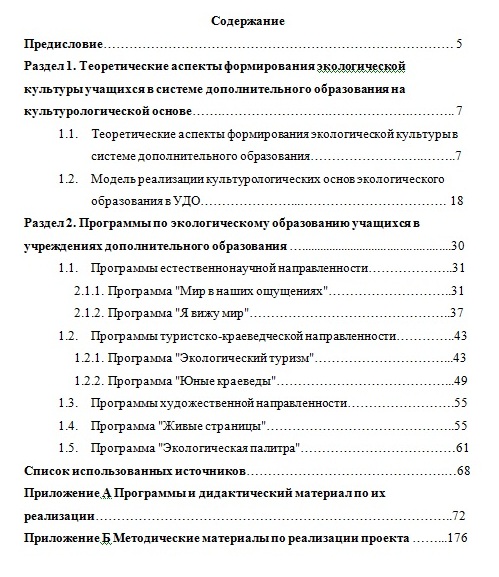 Результаты и материалы, полученные в ходе реализации эксперимента на муниципальном уровне
Городские мероприятия, проведенные педагогами ДЭБЦ
Результаты и материалы, полученные в ходе реализации эксперимента на муниципальном уровне
Городские мероприятия, проведенные педагогами ДЭБЦ
Результаты и материалы, полученные в ходе реализации эксперимента на областном уровне
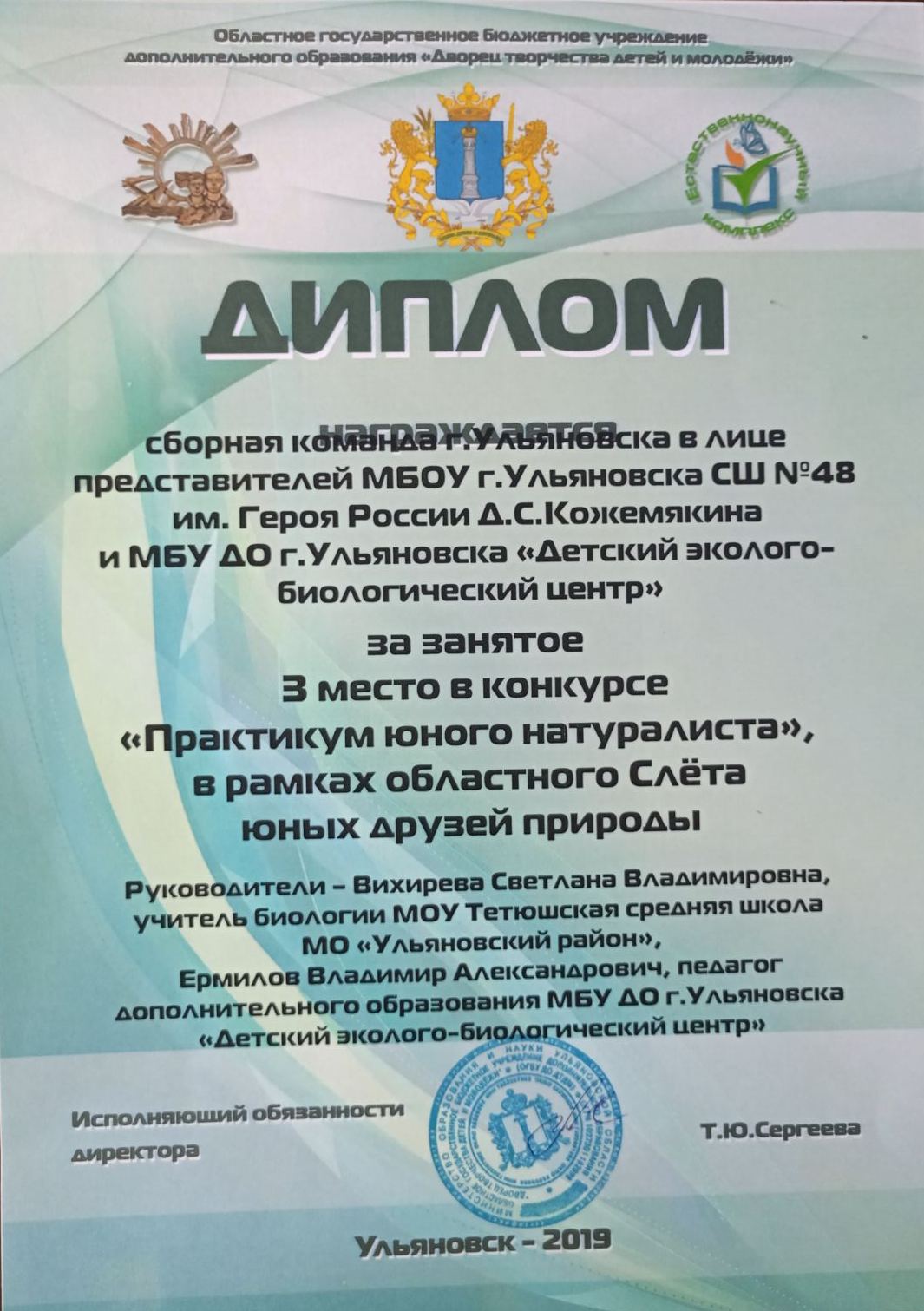 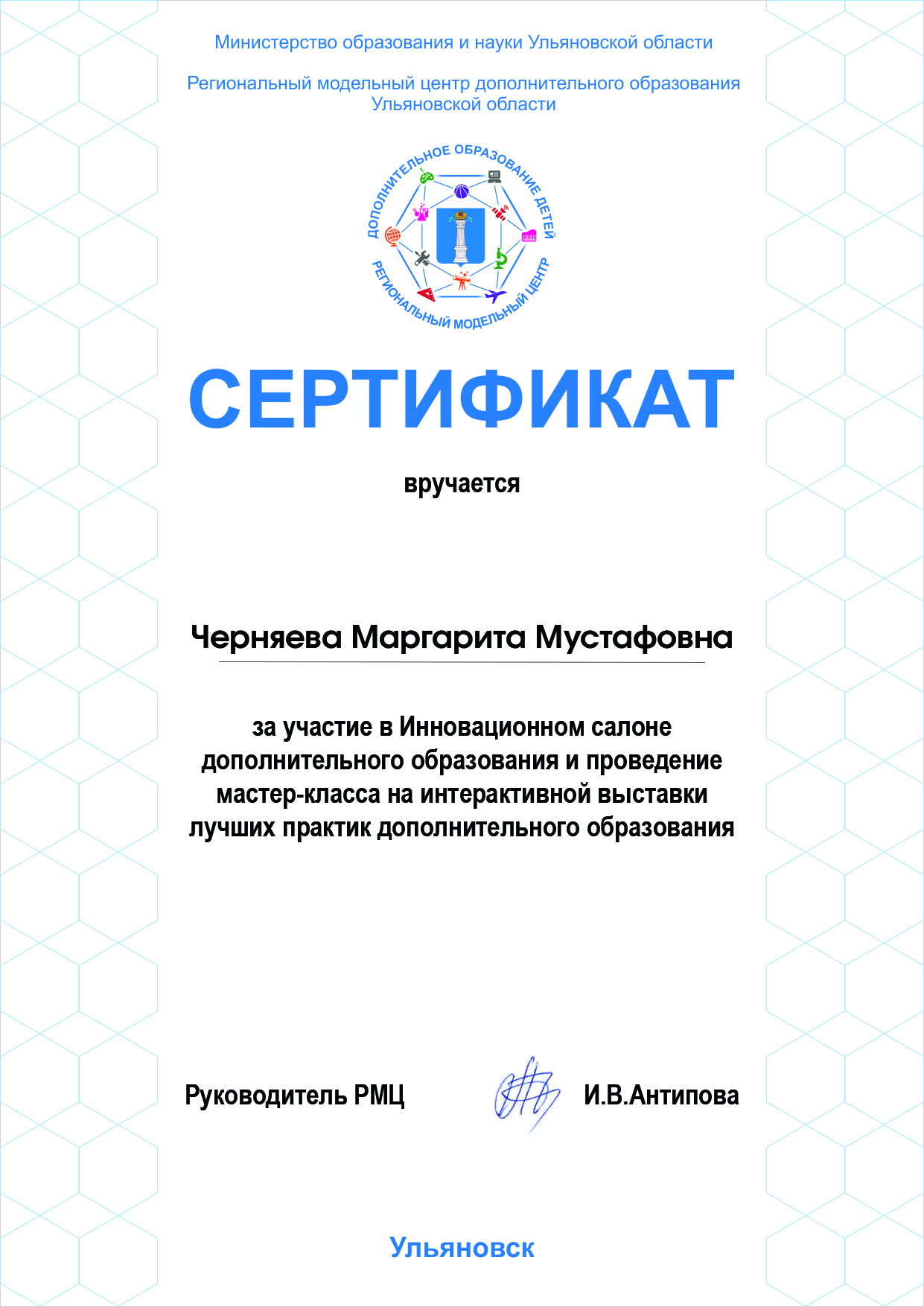 Результаты и материалы, полученные в ходе реализации эксперимента на всероссийском уровне
Соорганизатор мероприятия всероссийского уровня
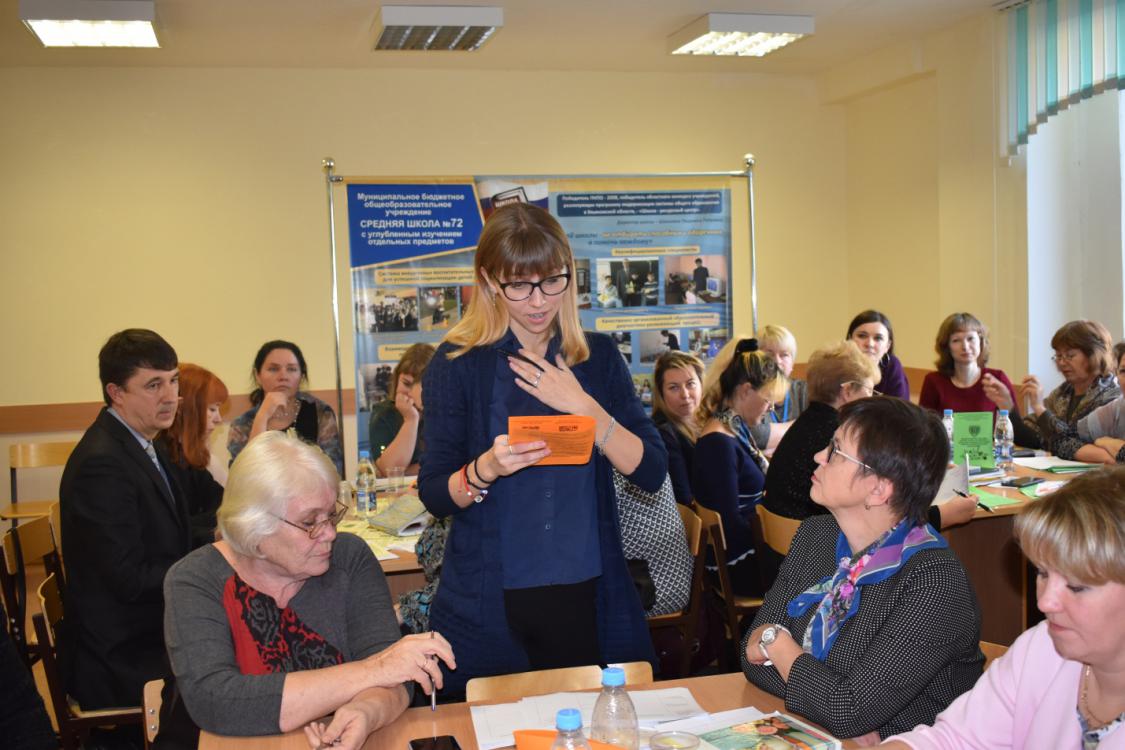 Результаты и материалы, полученные в ходе реализации эксперимента на всероссийском уровне
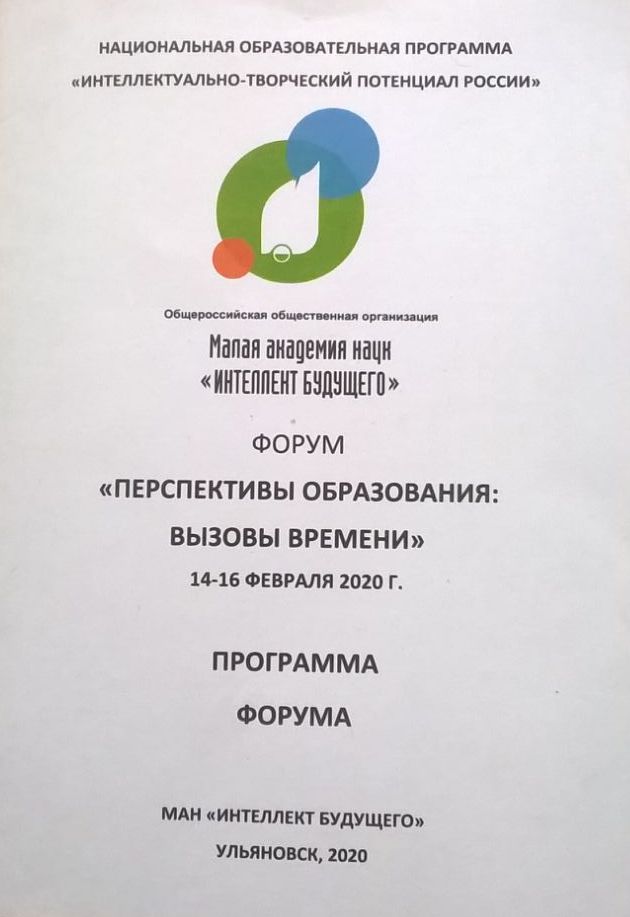 Выступления педагогов ДЭБЦ на мероприятиях всероссийского уровня за отчетный период
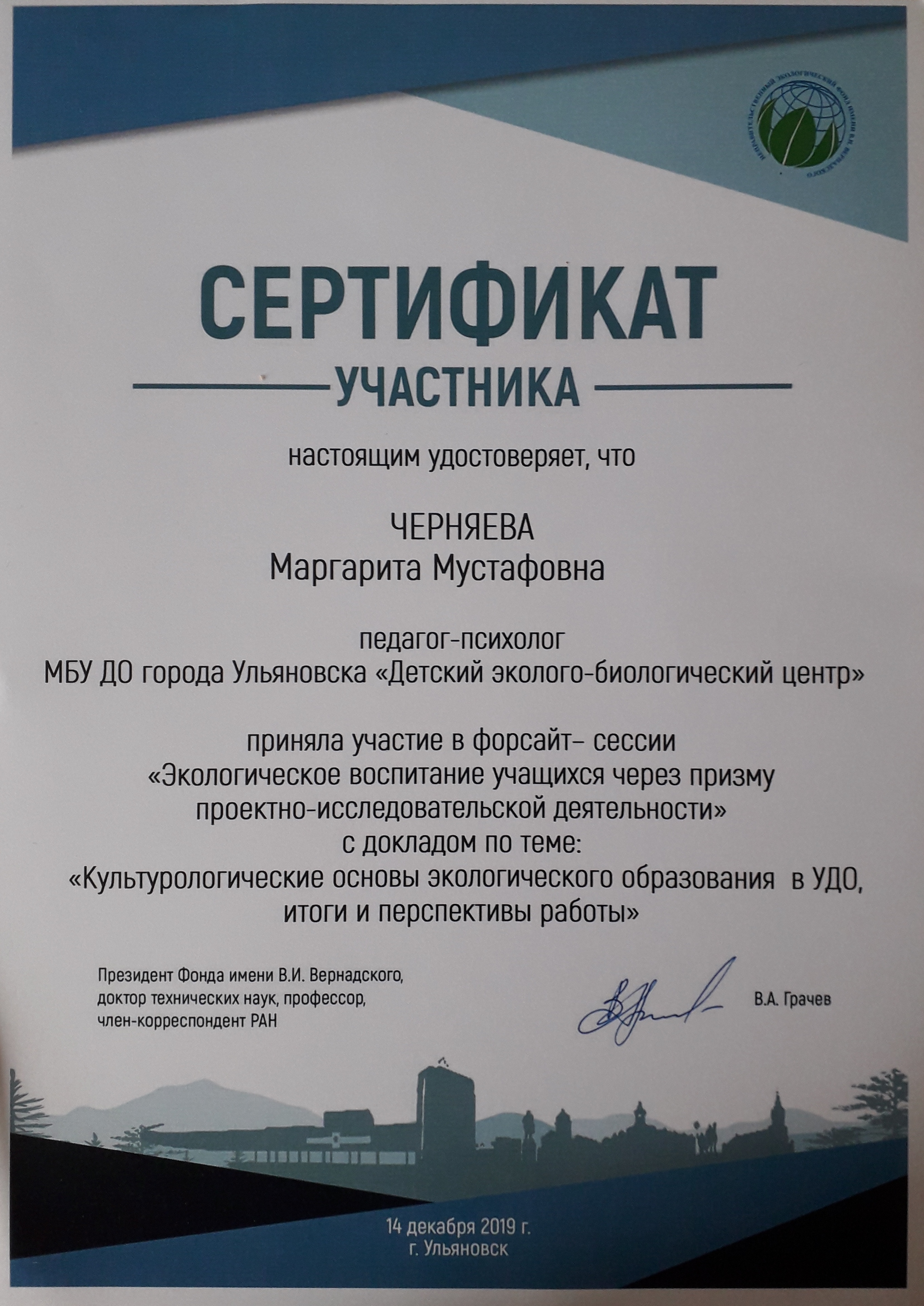 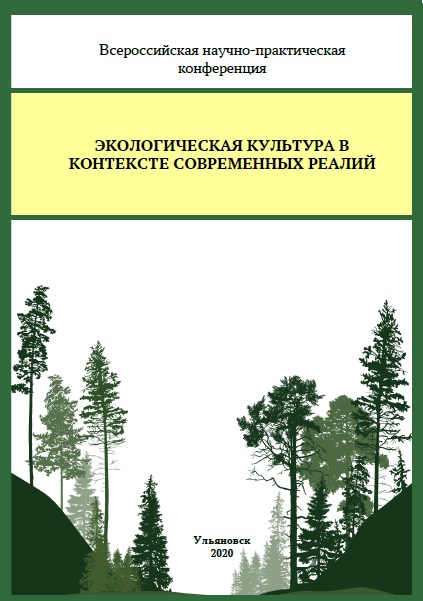 Результаты и материалы, полученные в ходе реализации эксперимента на всероссийском уровне
Статьи педагогов ДЭБЦ, опубликованные в педагогических изданиях федерального уровня за отчетный период
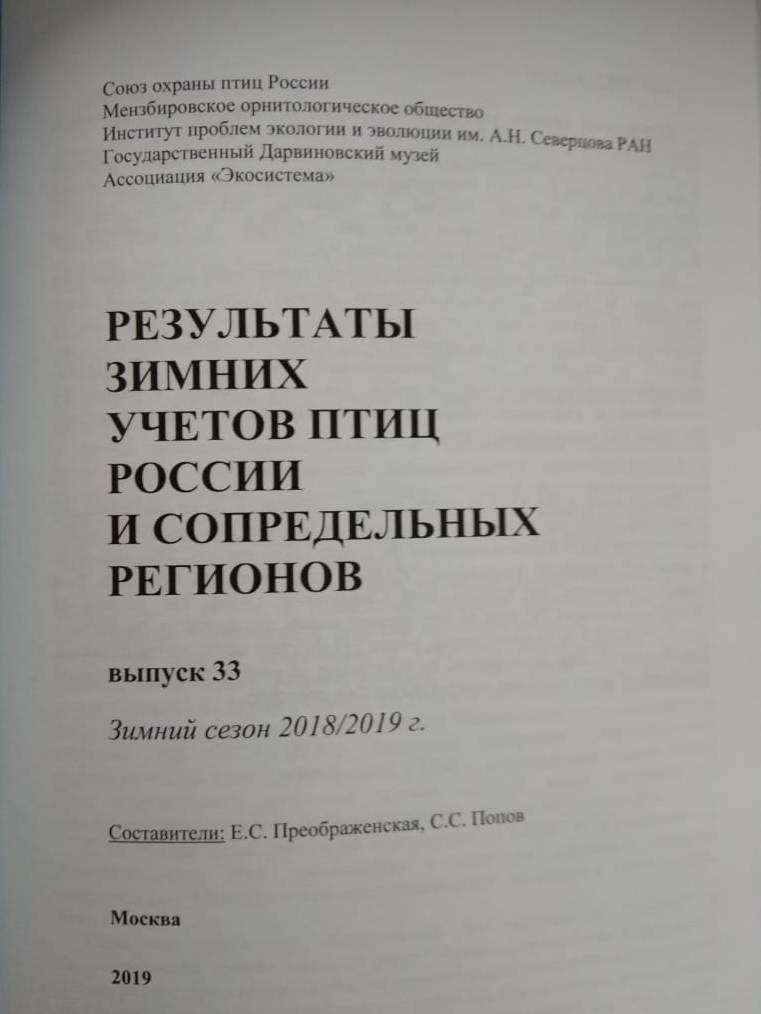 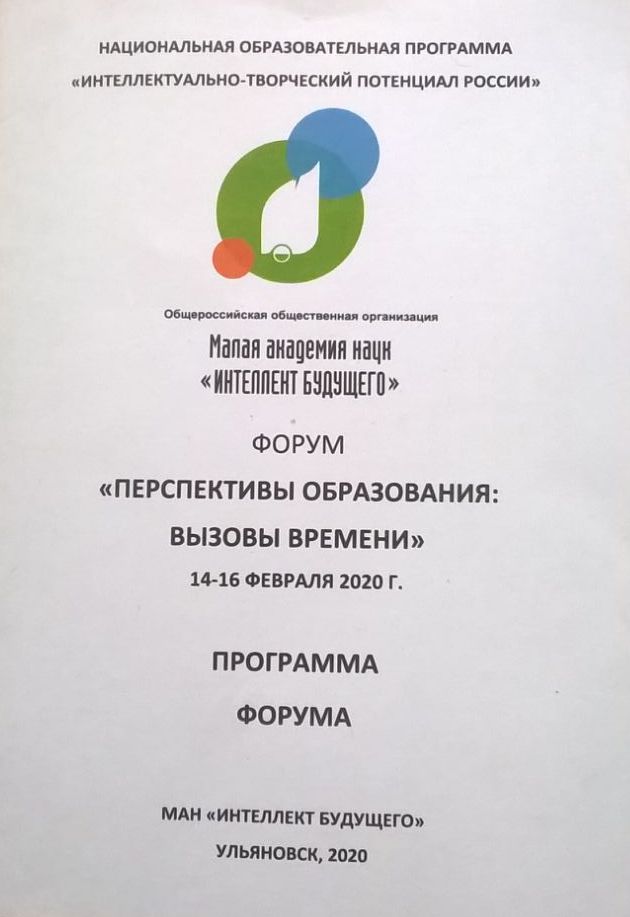 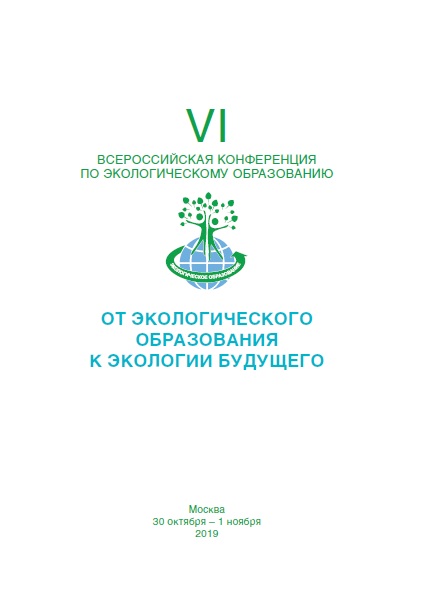 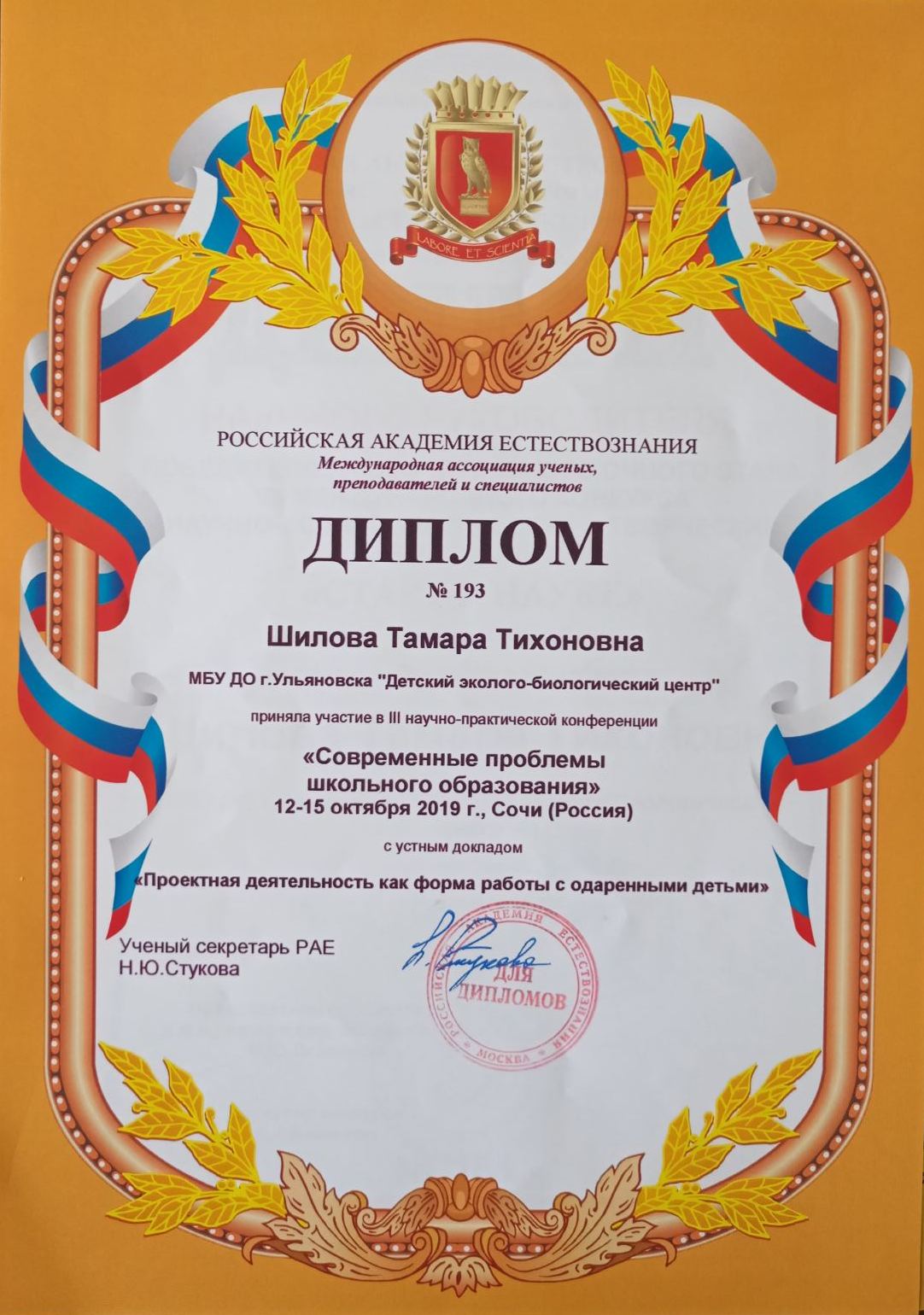 Результаты и материалы, полученные в ходе реализации эксперимента на международном уровне
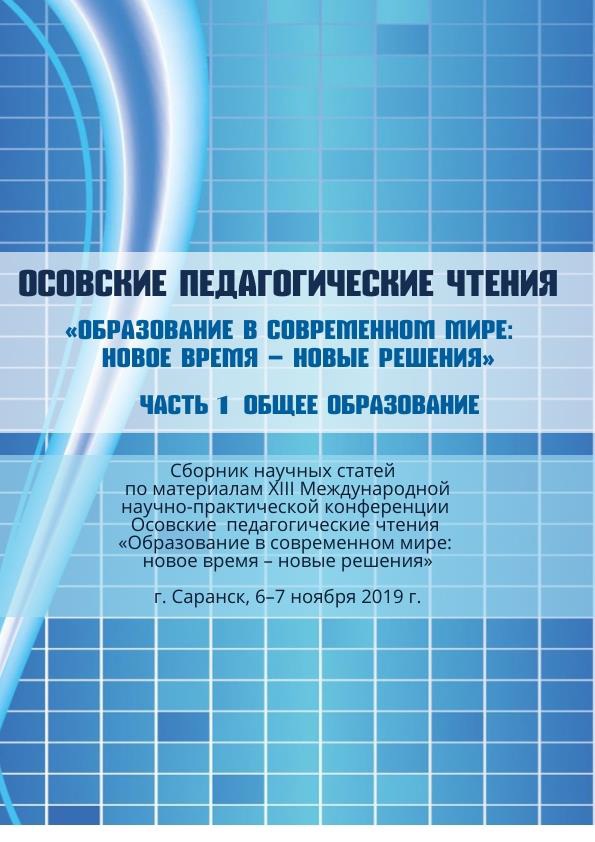 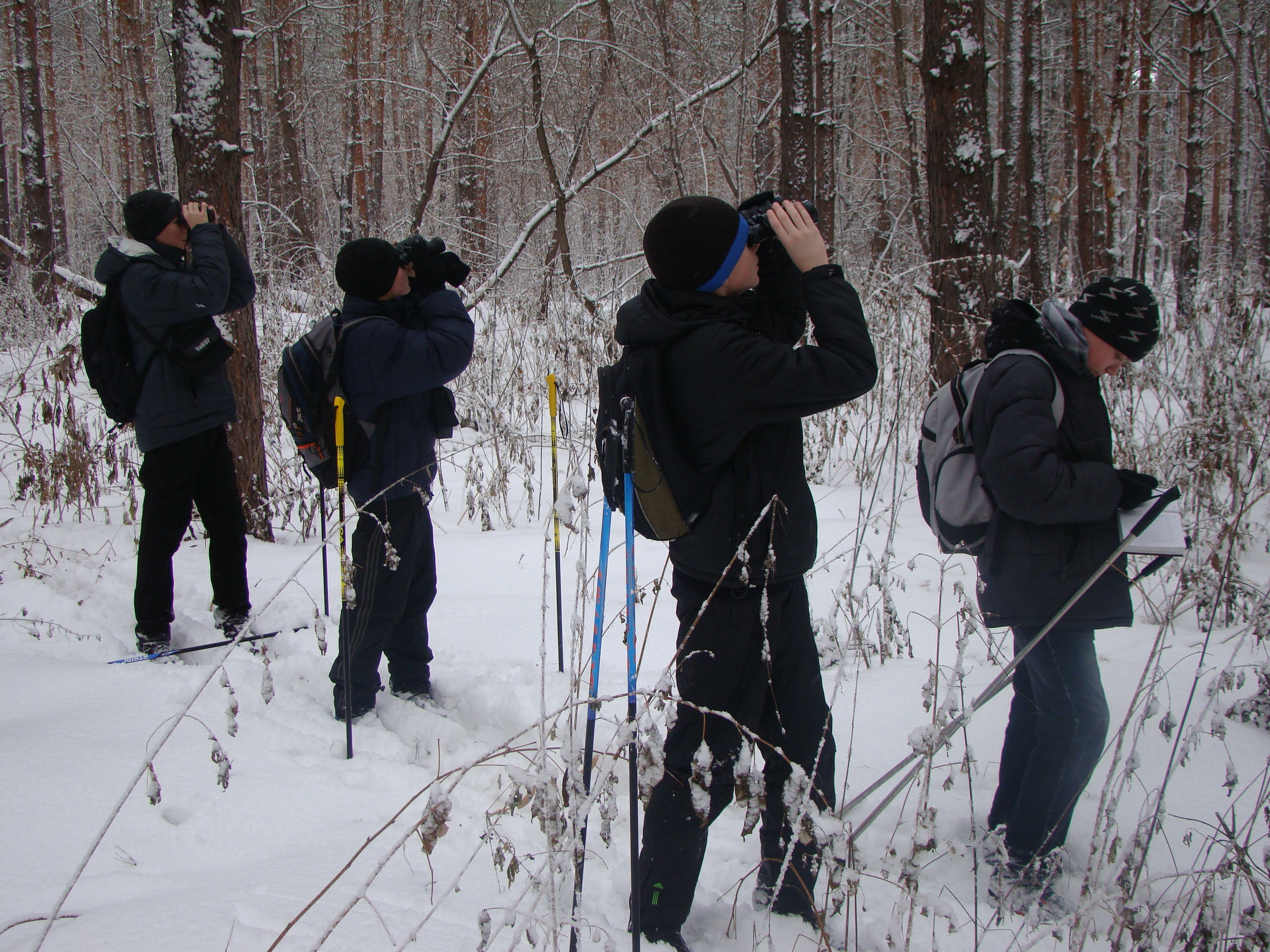 Участие педагогов центра в научных программах и проектах различного уровня  в 2019-2020 в отчетном учебном году
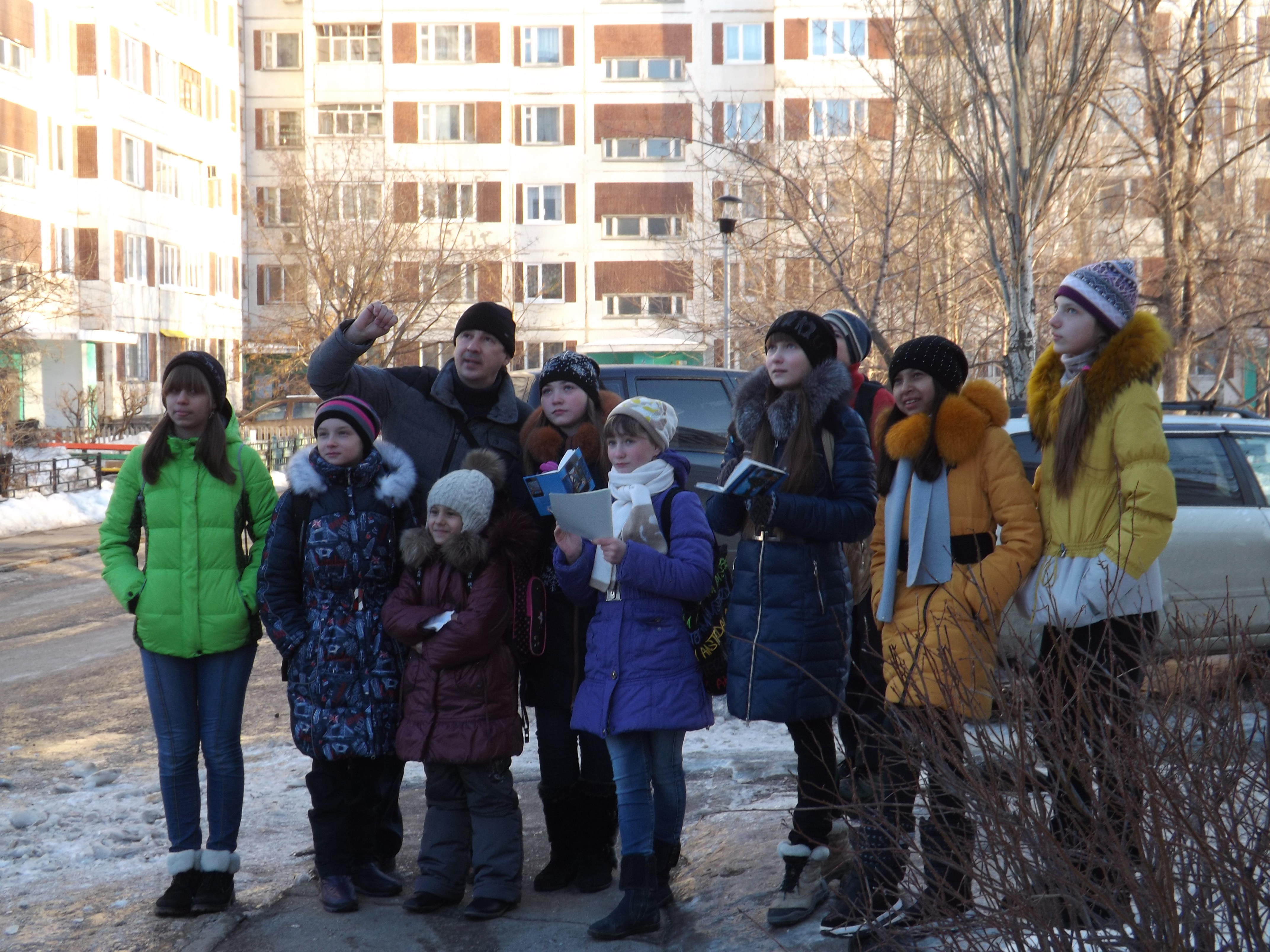 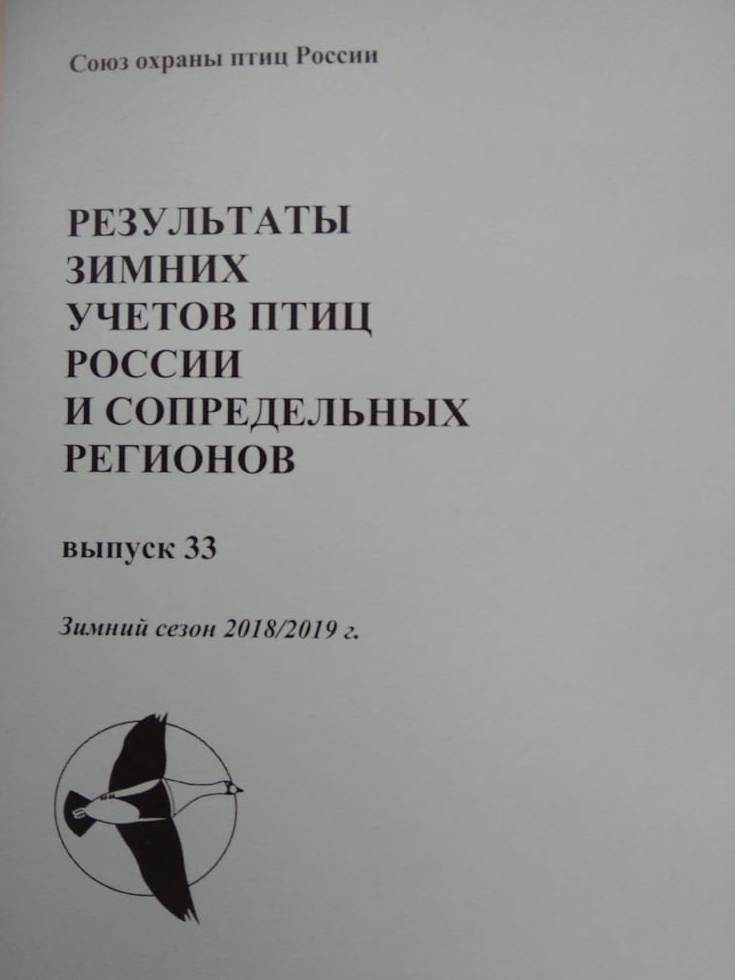 Результативность деятельности педагогов центра за 2019-2020 отчетный учебный год
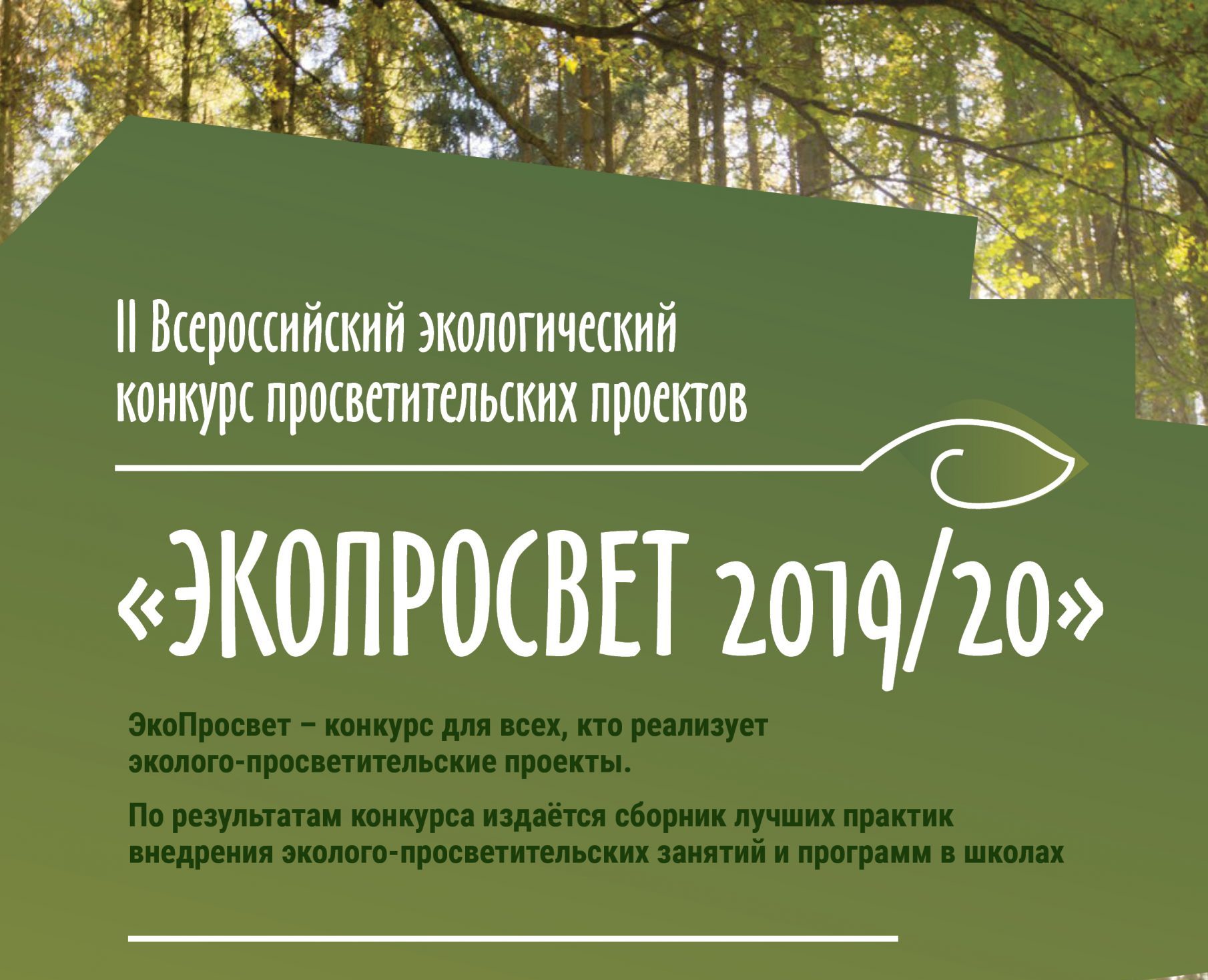 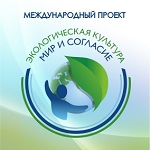 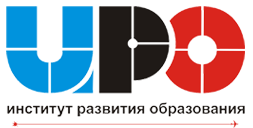 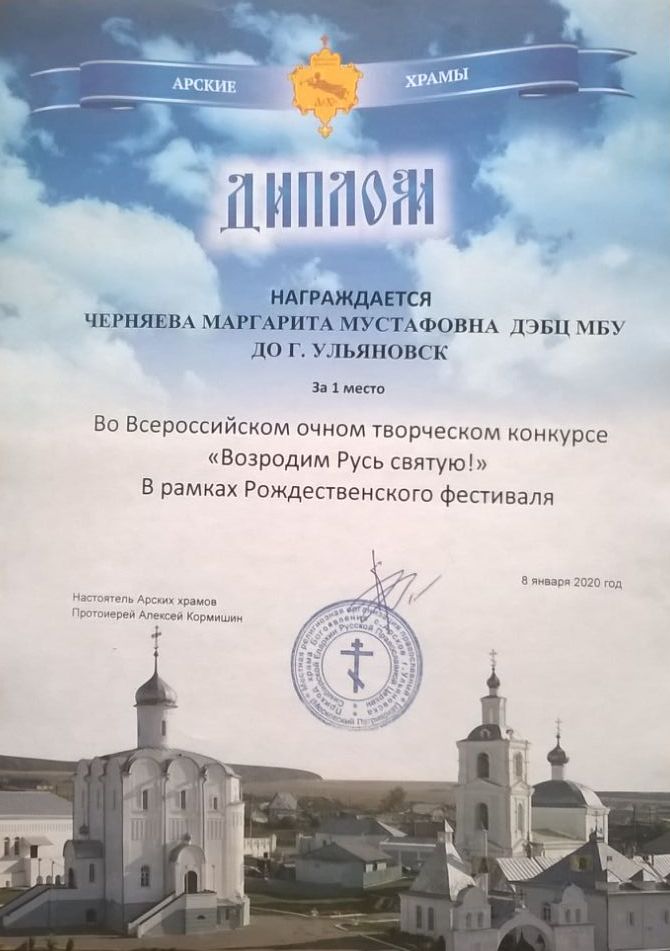 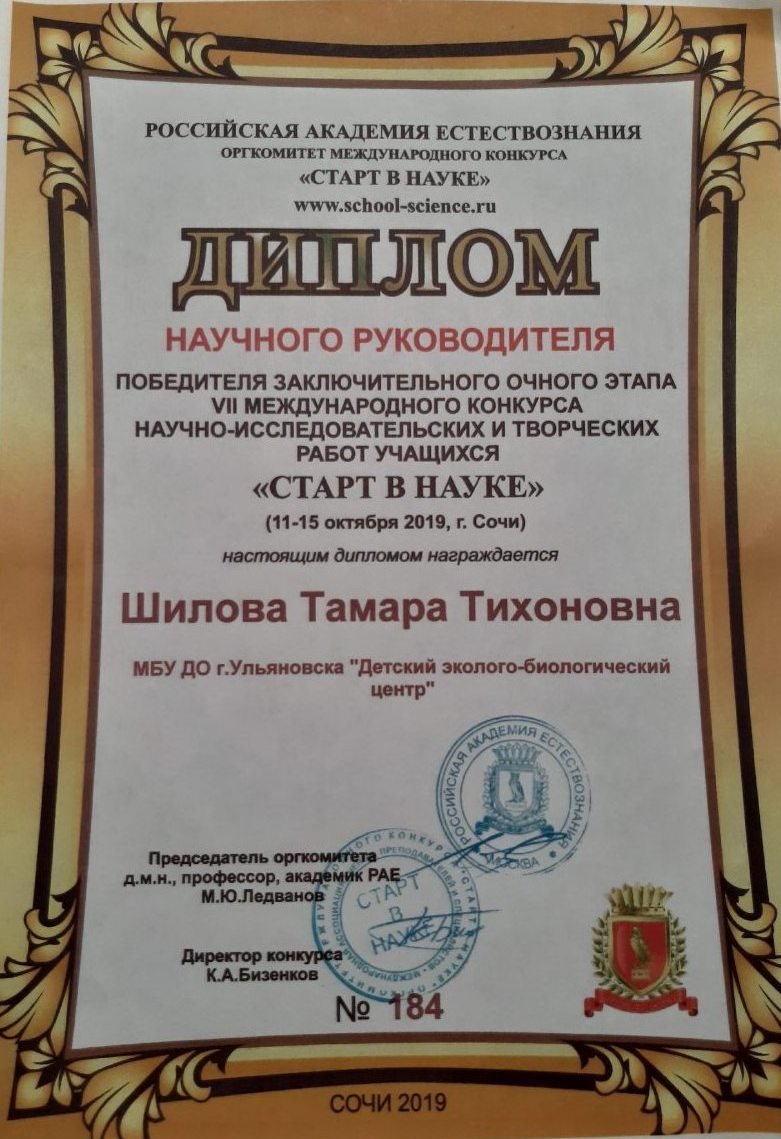 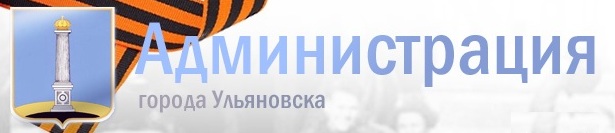 Отражение деятельности по программе РИП в средствах массовой информации
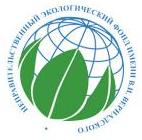 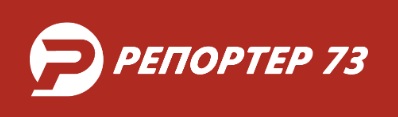 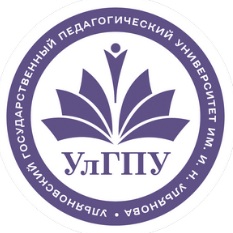 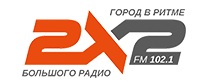 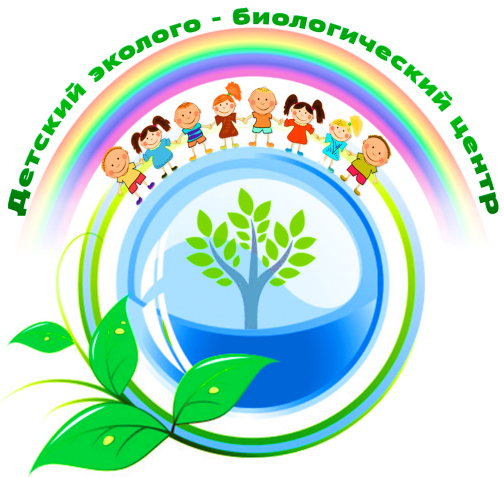 В процессе реализации второго этапа проекта:
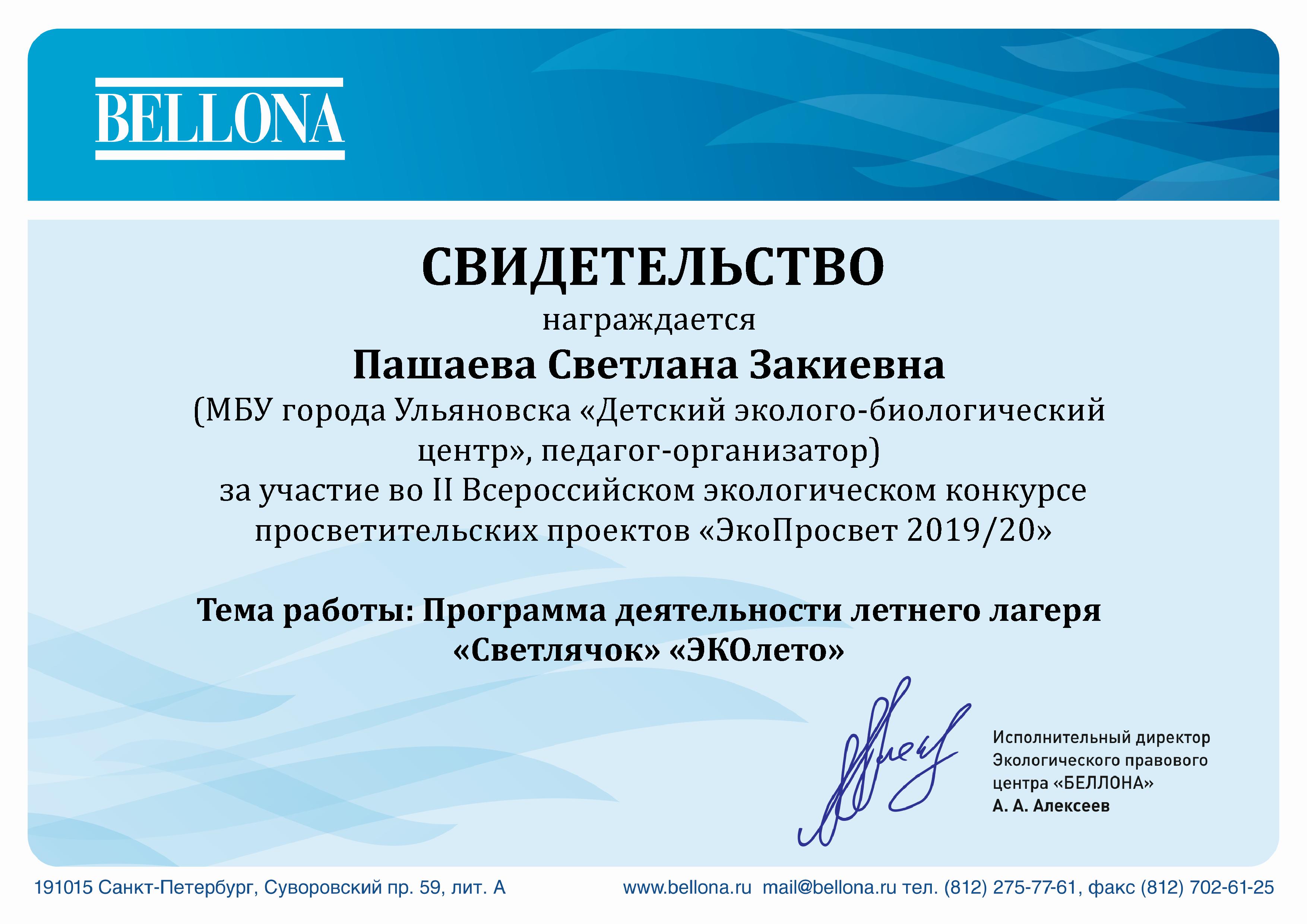 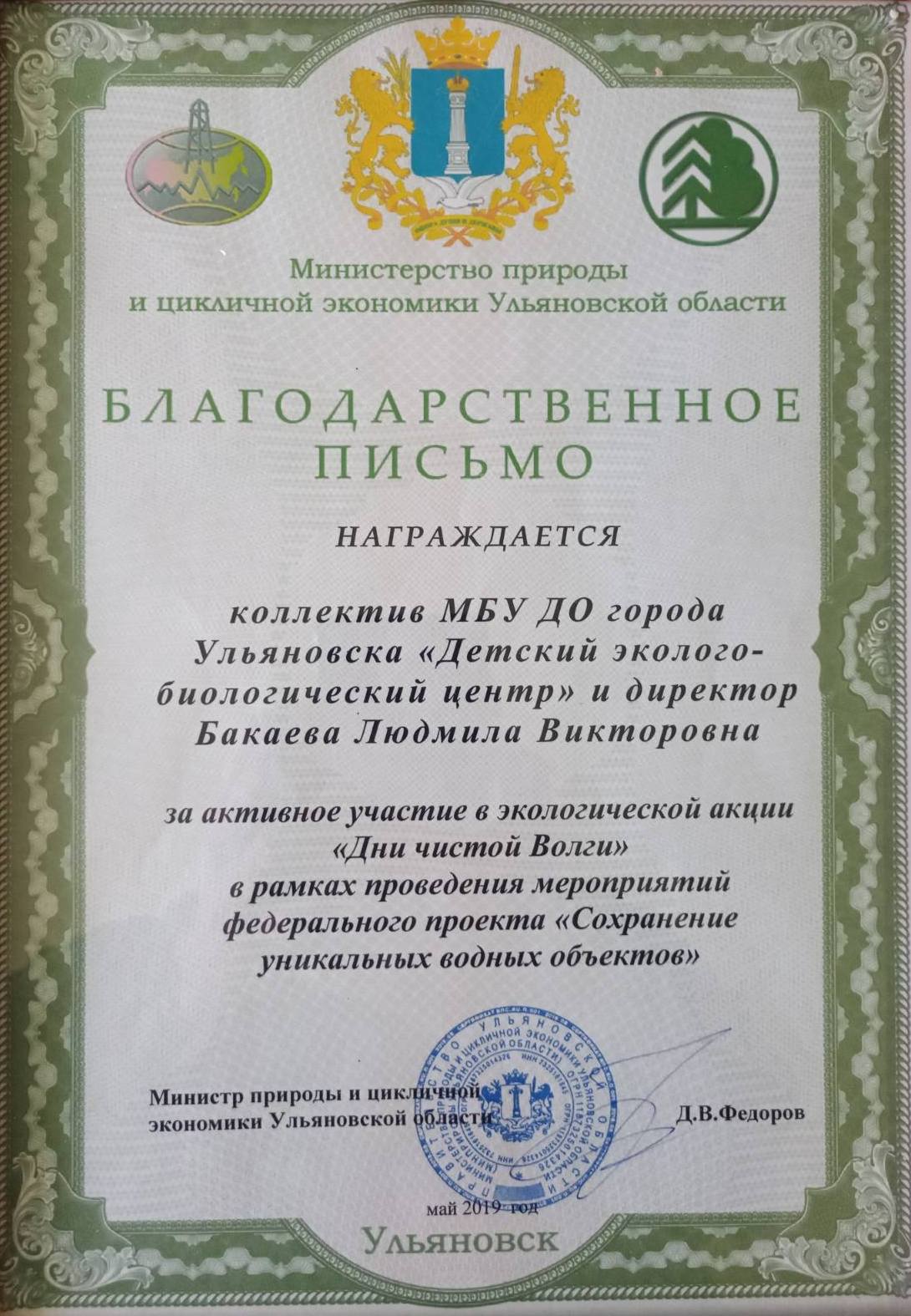 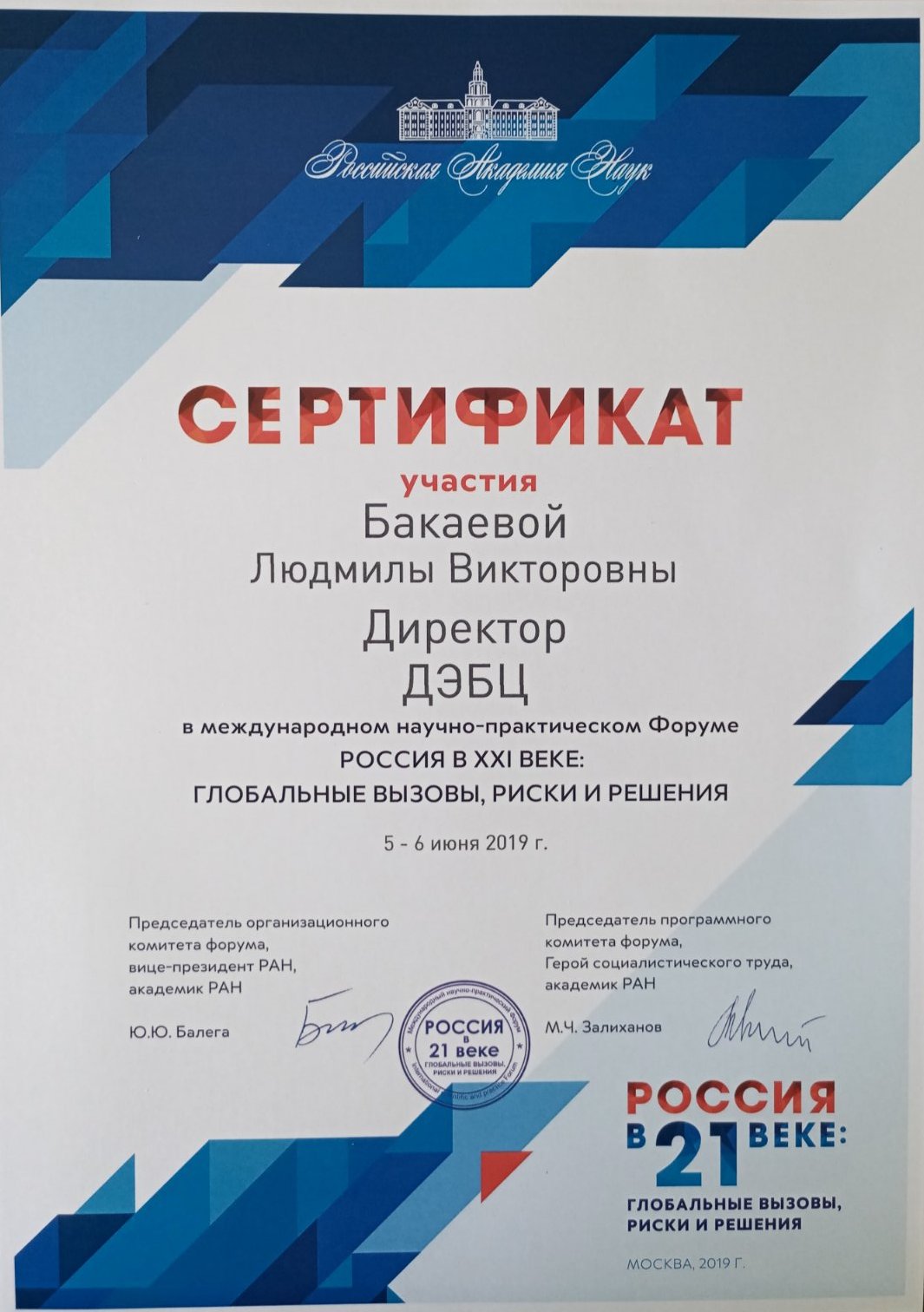 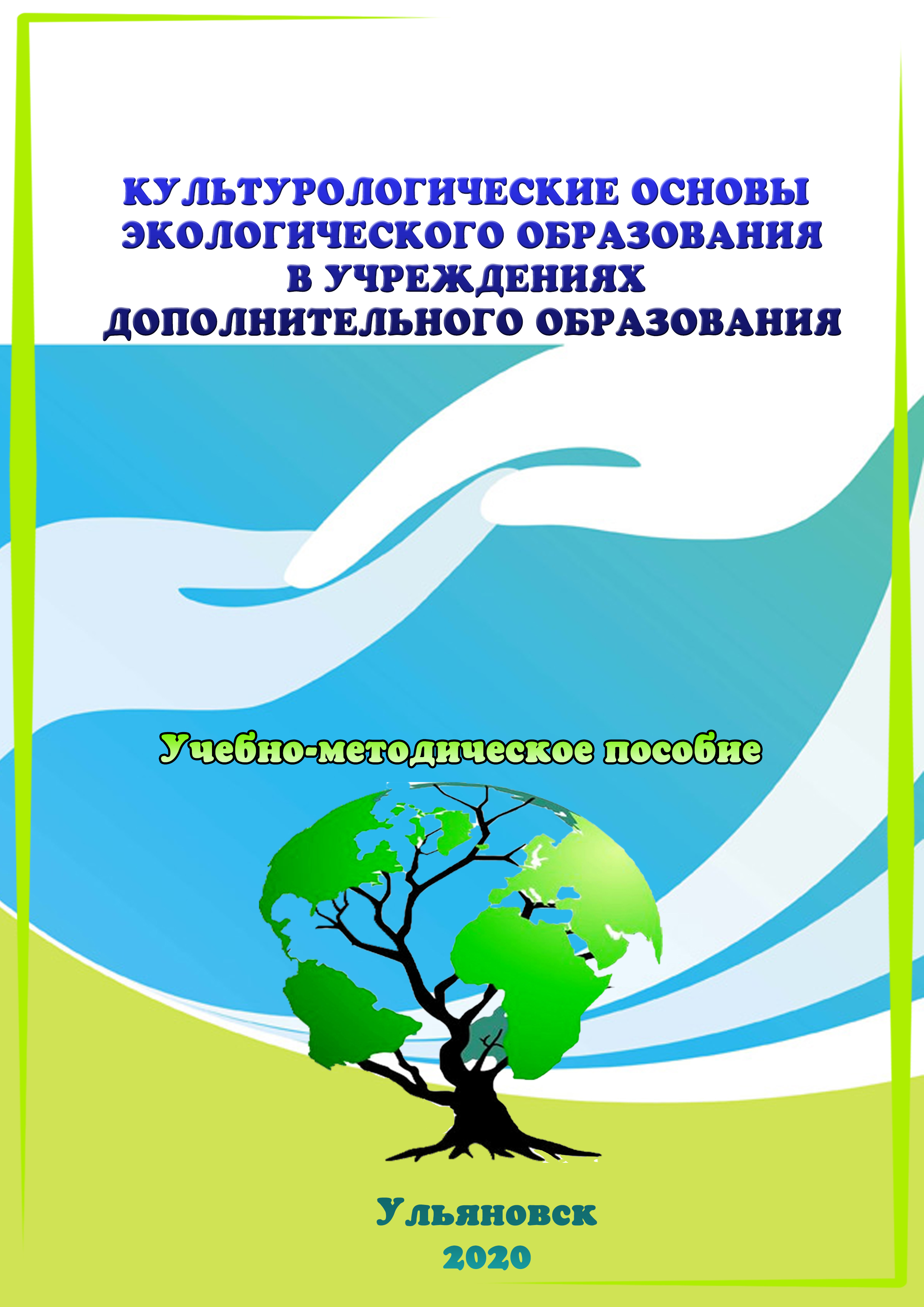 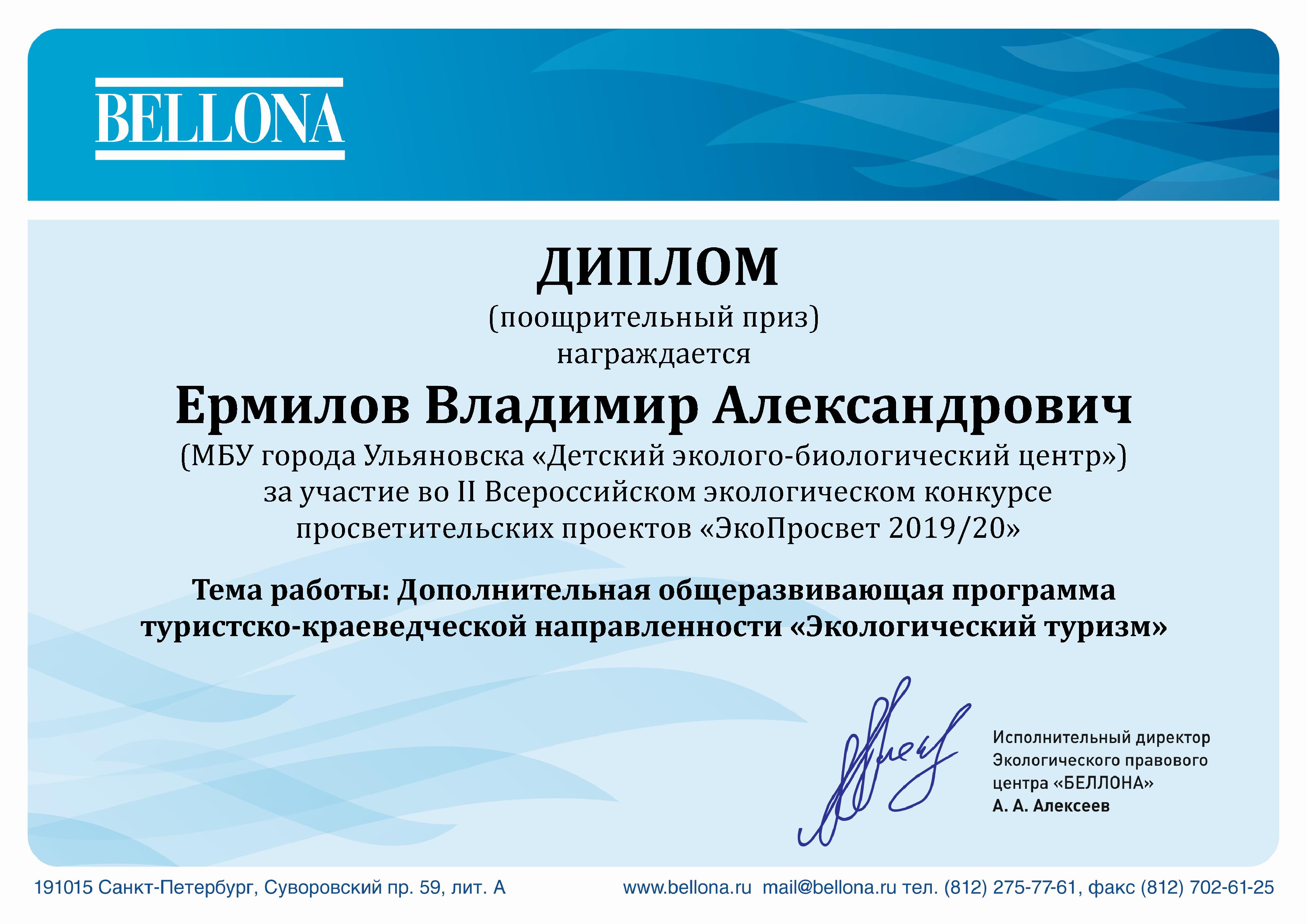 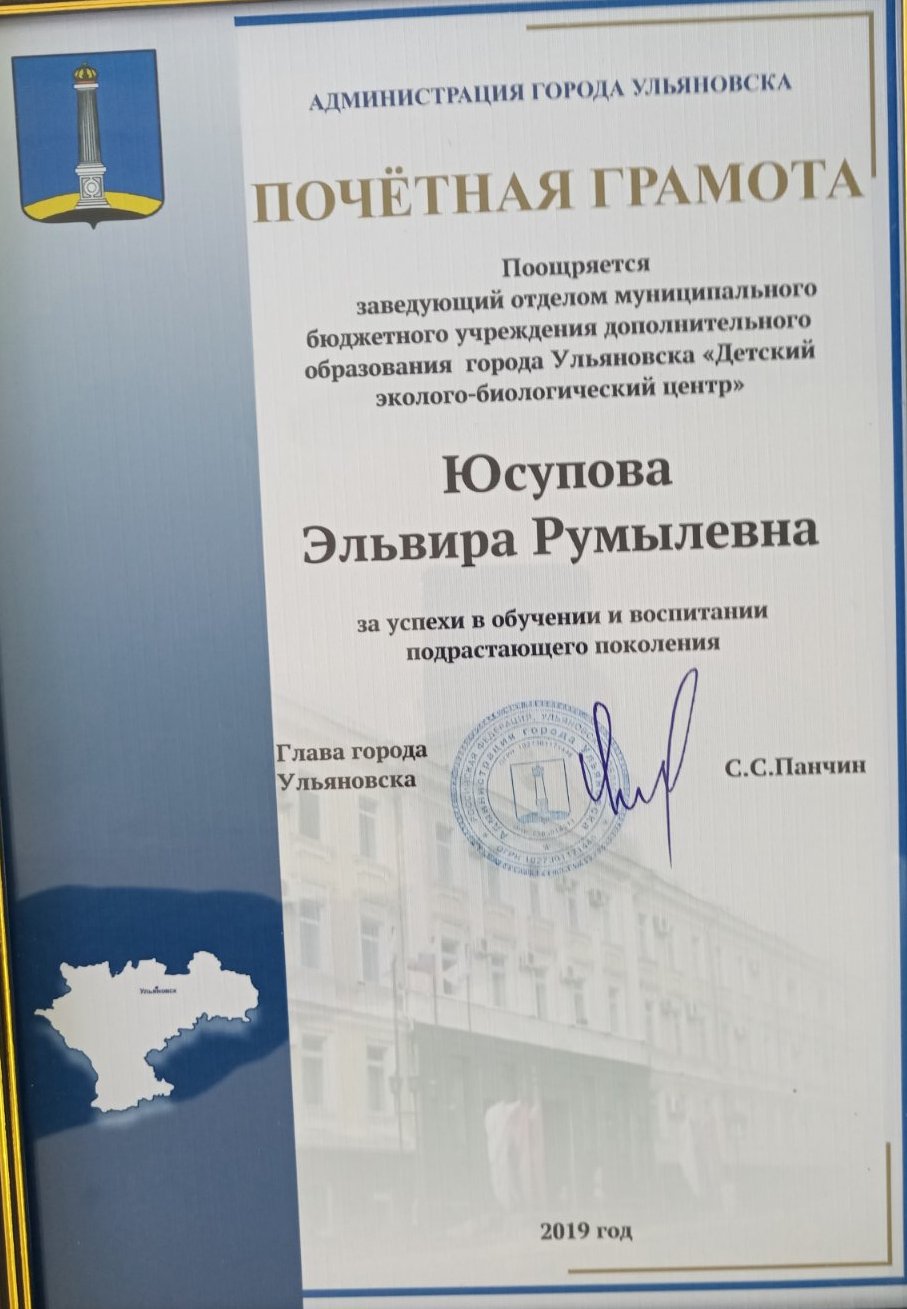 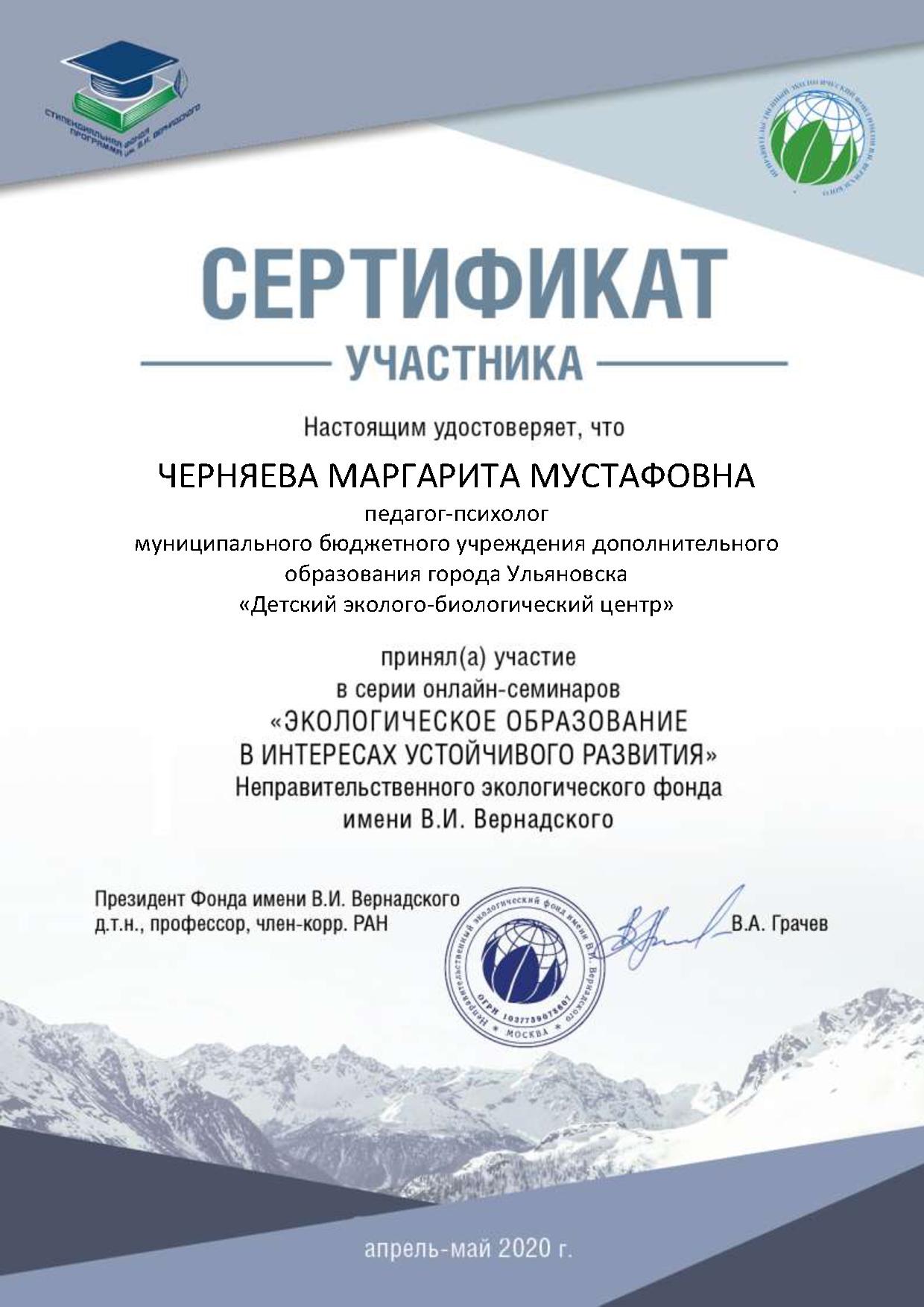 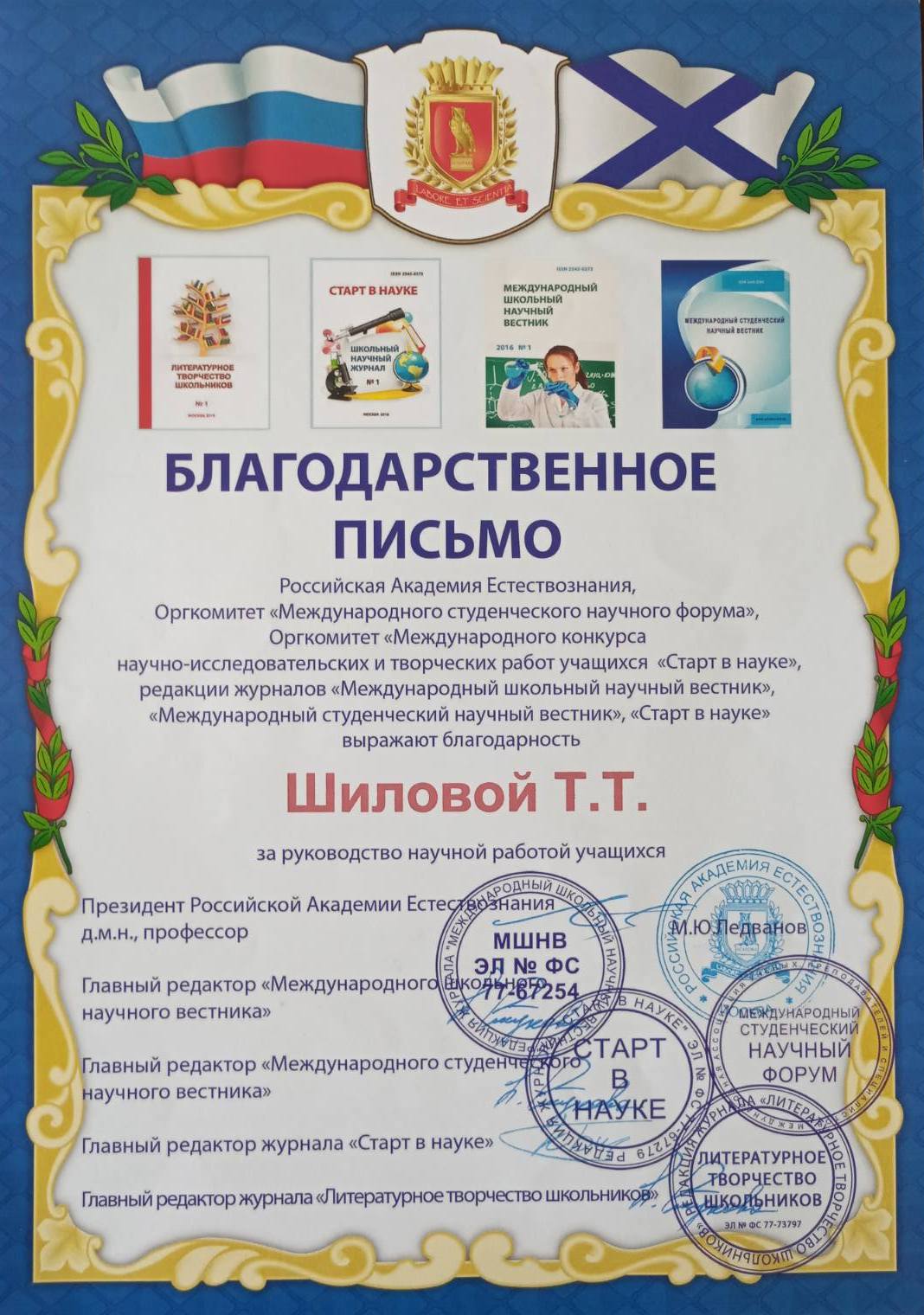 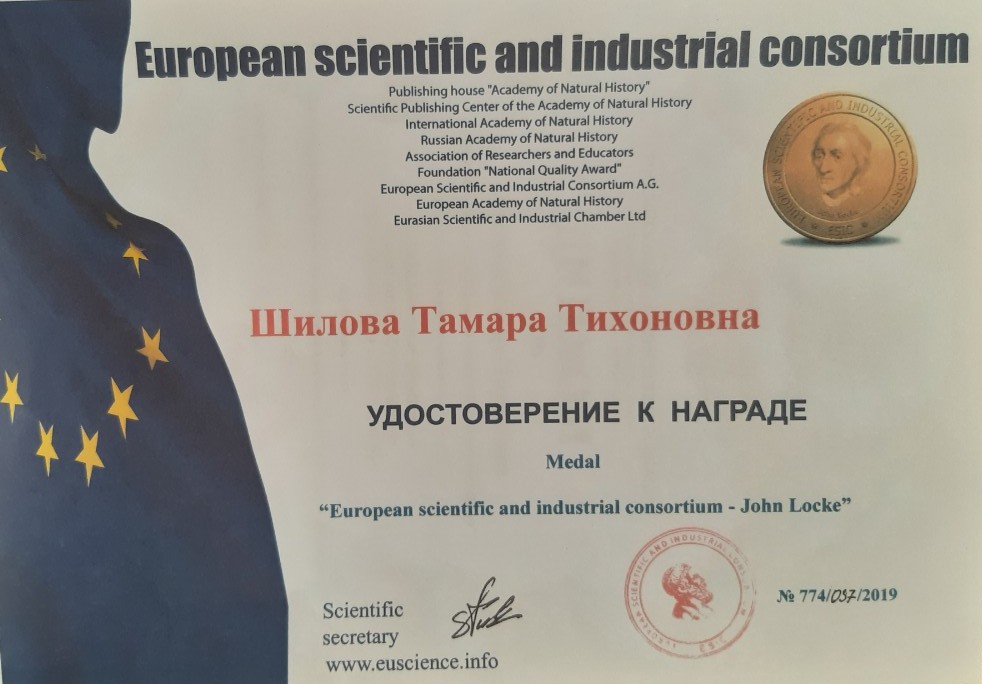 Техническое задание на 2020 – 2021 учебный год
Техническое задание на 2021 – 2022 учебный год